Конкурс "Недаром помнит вся Россия"
Бородино
Дорофеева Галина Анатольевна
МБОУ СОШ № 62 г.Архангельска
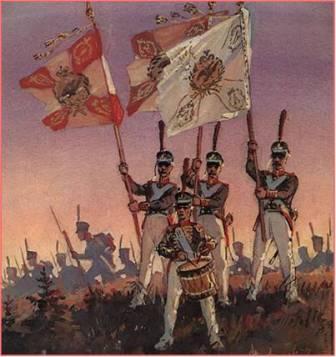 Бородино
Главным событием Отечественной войны1812 г.
 стало знаменитое сражение у села Бородино.
Французы его называют сражением под Москвой.
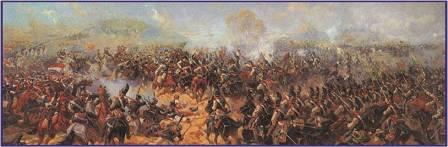 После того как 1 и 2 западные армии 
     Барклая-де-Толли и Багратиона соединились под Смоленском  был назначен по требованию народа новый национальный командующий. 
     Им стал  выдающийся полководец ученик А.Суворова  М.И.Кутузов.
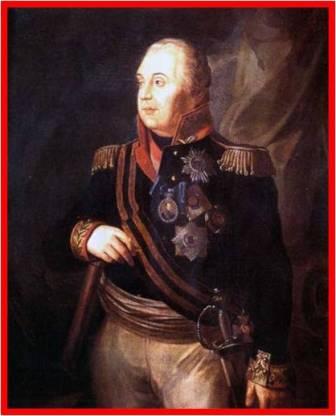 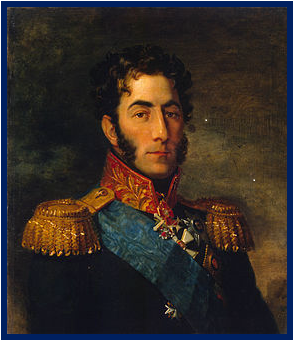 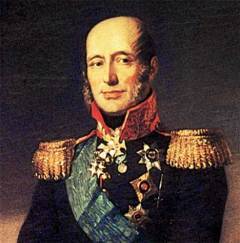 Багратион
М.И.Кутузов
Барклай-де-Толли
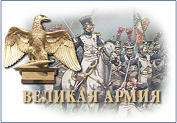 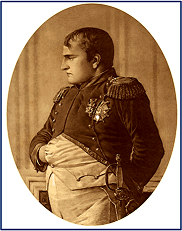 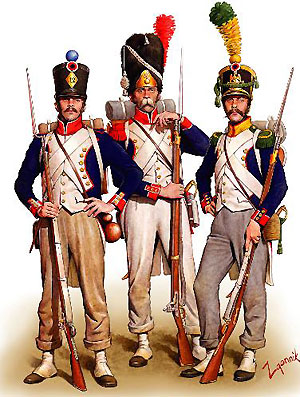 Наполеон стремился к генеральному сражению, 
надеясь одним ударом уничтожить русскую 
армию и закончить войну. 
Он надеялся на численное превосходство, а 
также считал, что его армия качественно 
превосходит русскую.
Наполеон привёл к Бородино 130 тысяч бойцов «Великой армии». Это 
были отборные солдаты,  закалённые в боях уверенные в своей  
непобедимости и таланте  своих командиров. Они рвались в бой, чтобы опрокинуть последнее препятствие  к Москве - к  миру и богатству. 
ПЛАН  НАПОЛЕОНА.
 Массированным ударом пехоты и кавалерии при 
поддержке артиллерии прорвать  боевое расположение русских войск на 
участке Семёновские флеши, Курганная батарея, направив удар на Север во фланг,   прижать к реке русскую армию и уничтожить её.
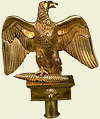 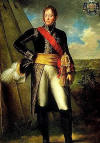 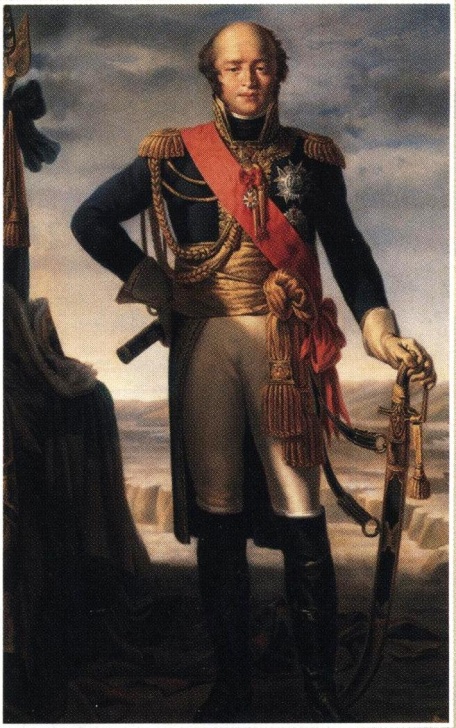 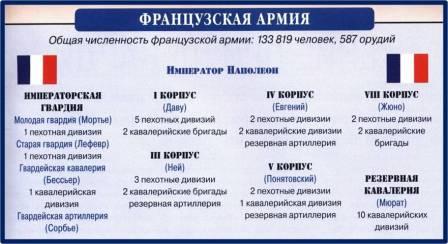 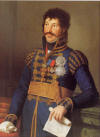 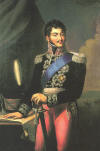 ПЛАН КУТУЗОВА.
 Упорным сопротивлением ограниченных сил нанести 
противнику возможно большие потери на направлении его главного удара
 и расстроить его, дать время для эвакуации столицы.
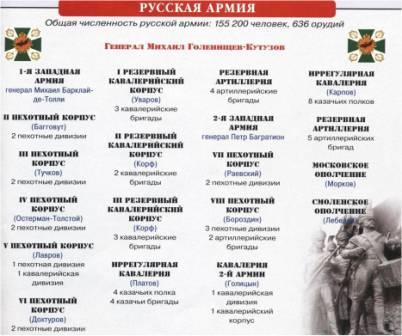 Позиция русской армии находилась от дер. Маслово (на северо-востоке)к деревне Шевардино  (на юго-востоке). Северный рубеж упирался в реку Колочь. Были возведены временные укрепления на небольшом холме у Шевардино
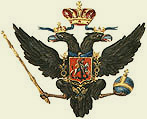 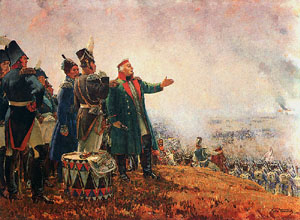 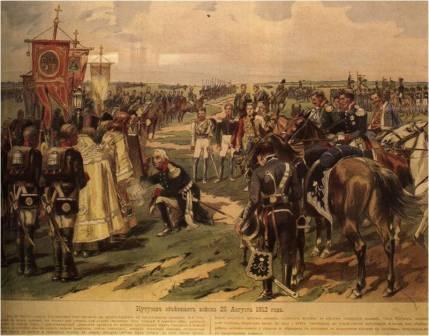 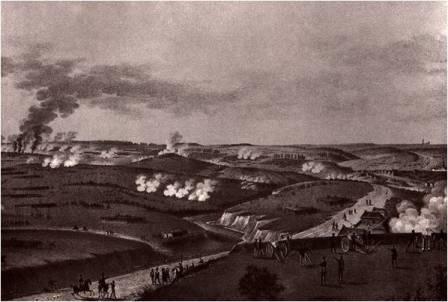 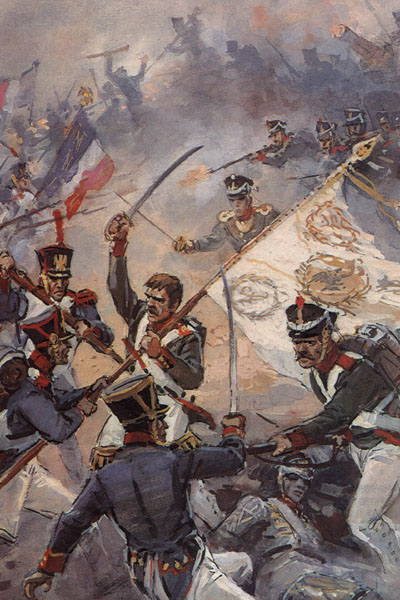 Первый этап Бородинской битвы.
1 сентября русский арьергард вступил в бой с французами у Гжатска и 5 сентября ген. Коновницин отвёл их к Колочи и французы вышли на русские позиции.
Наполеон считал что Шевардинский редут является ключом к позиции русских и приказал маршалу Даву  взять его. Бои за Шевардинский редут это первый этап Бородинской битвы,Потери русской армии-6ооо человек, французов 5000 человек. Хотя французы заняли редут, они не выполнили главной задачи- опрокинуть русских.
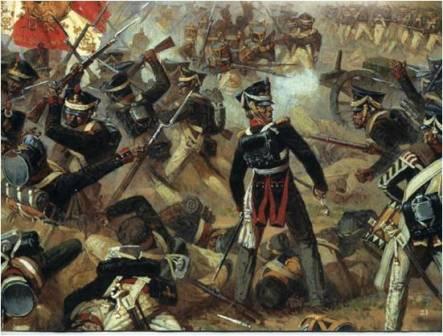 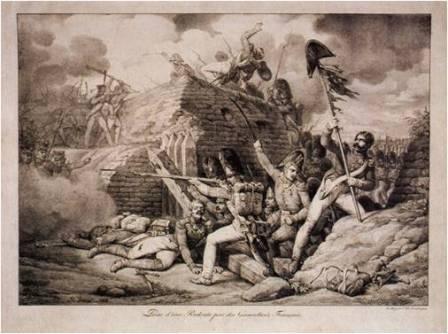 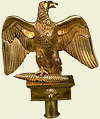 07 сентября было зачитано обращение Наполеона к армии «Солдаты , 
вот битва,  которую вы так желали !Вперёд победа зависит от Вас!...»
В6.00.французкая артиллерия начала обстрел русских позиций.
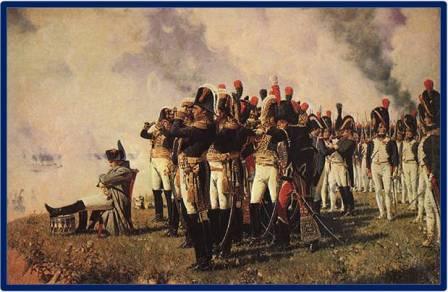 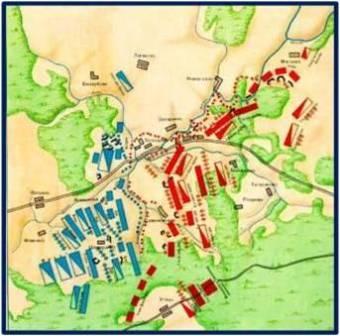 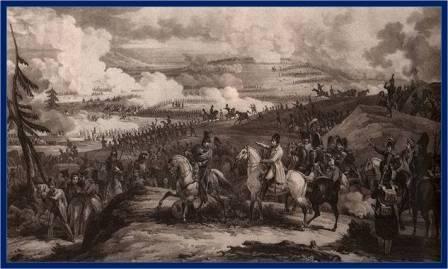 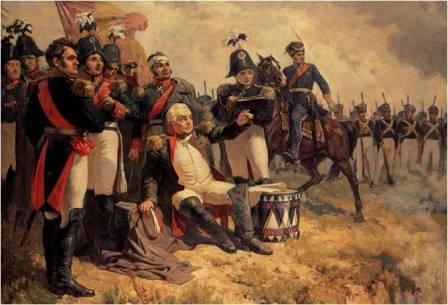 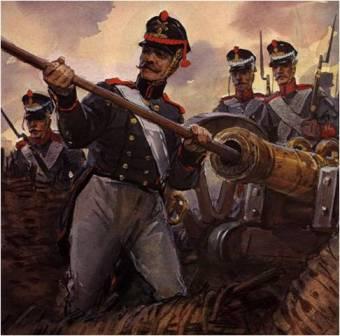 Кутузов завершил развёртывание своих войск. 
Был укреплён левый фланг в районе деревни 
Утицы, завершены строительные работы на 
большом редуте. Войска приготовились к битве.
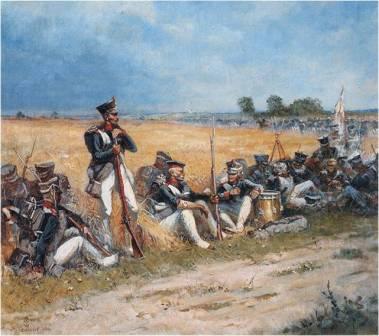 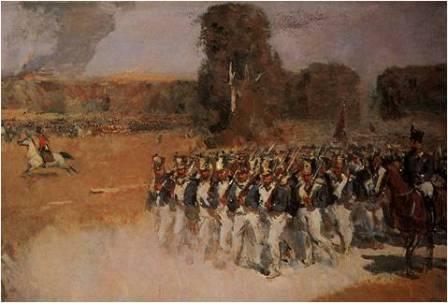 Второй  этап Бородинской битвы
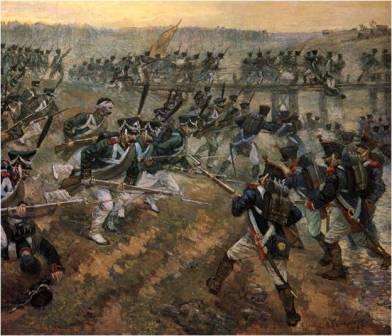 Первым подвергся атаке на правом 
фланге у с. Бородино лейб – гвардейский 
егерский полк. Который отступил в начале
 за реку Колоча, а затем  при помощи
 1егерского полка  позиция была 
восстановлена.  Однако это 
 наступление носило  демонстративный
характер. Главные события развернулись 
у Багратионовых флешей и у центрального 
редута – батареи Раевского.
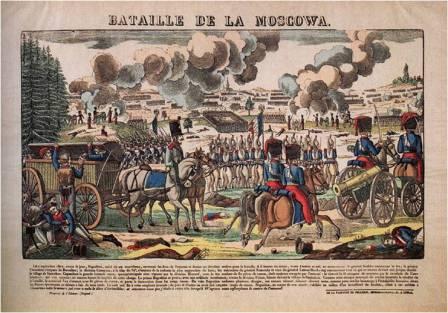 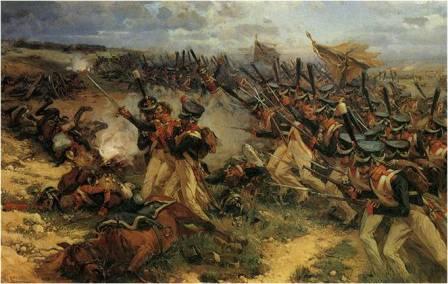 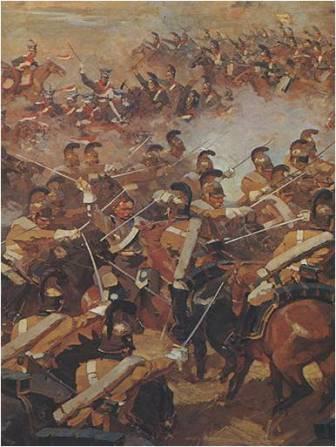 На центральном участке французские 
войска под  командованием маршала 
Даву семь раз с 6.00 до 10 часов 
непрерывно атаковали Багратионовы  
флеши. 
Русские войска встречали неприятеля 
картечью в упор, а затем в штыковой 
атаке отбрасывали противника , пехоту 
сменяла кавалерия, затем артобстрел и 
опять всё заново.
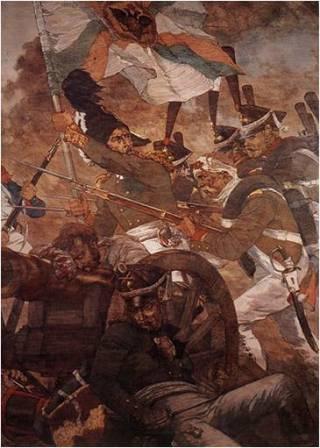 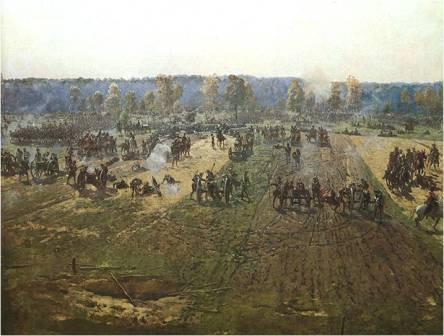 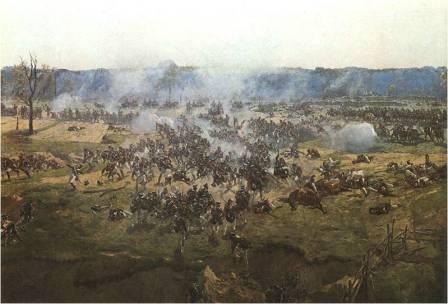 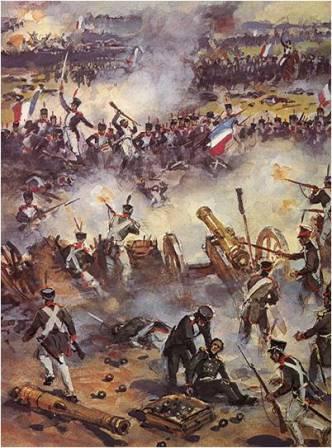 Около 10 часов французы начали большую атаку. Вся
 местность  вокруг укреплений была завалена трупами
 русских и французов. На этот раз против 18 тысяч 
солдат Багратиона 300 орудий французы бросили на 
фронте всего 1,5 км. 45тысяч солдат и 400 орудий. 
Русские встретили французов в штыки, был ранен
 Багратион. По отзывам участников там был ад, 
эскадроны, полки перемалывались  и исчезали.
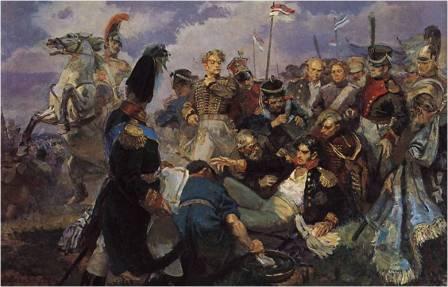 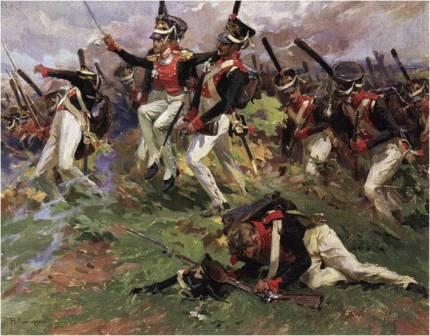 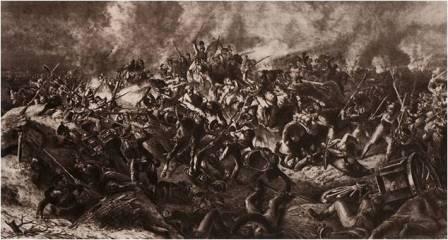 Третий этап Бородинской битвы
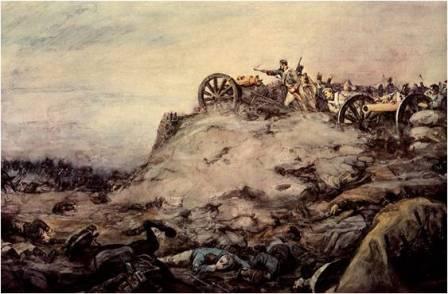 Наиболее ожесточённые бои были на 
центральном редуте у батареи Раевского  где французам 
огромной ценой с 3 раза удалось захватить батарею 
уничтожив всех её защитников.
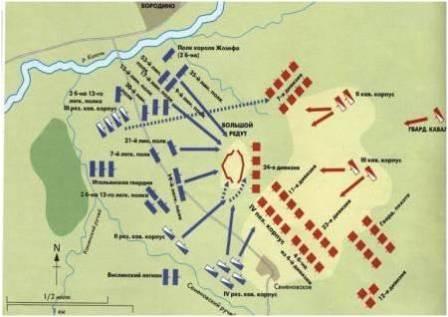 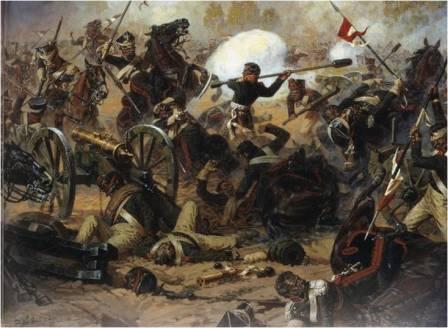 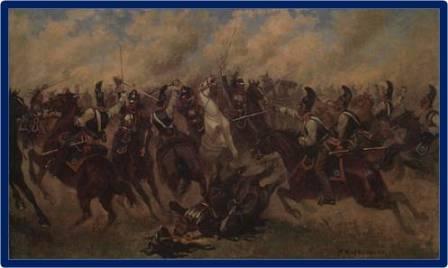 Кутузов принимает  блестящее решение; казаки
 Платова и кавалерия Уварова ударяют во фланг,
 а казаки выходят в тыл французам и сеют там 
панику.
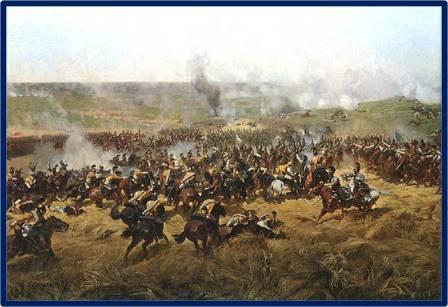 В результате Наполеон задерживает атаку своих резервов Молодой гвардии, а свою Старую  гвардию так и не послал в бой.
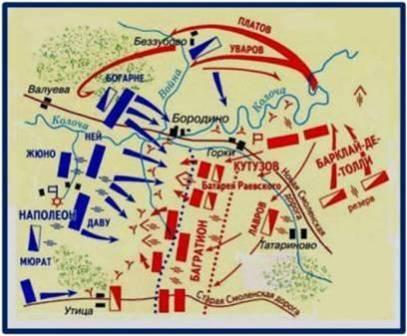 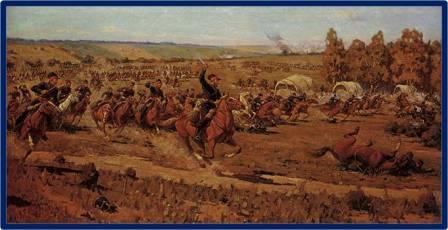 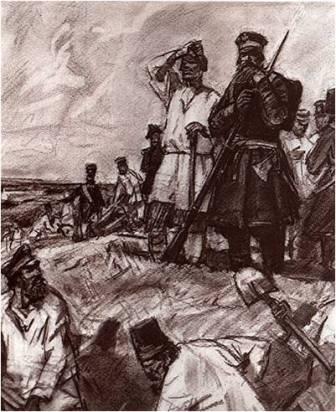 На левом фланге  польский корпус 
Понятовского вытеснил русские войска из 
дер.Утица. Войска Тучкова отошли на 
курган и закрепились  там. Только вечером
 французам удалось выбить русских с 
кургана. Генерал Тучков погиб. Русские войска
 вместе с ополченцами организованно отошли и
 закрепились на новой позиции.
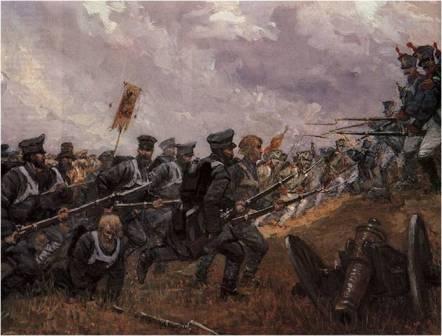 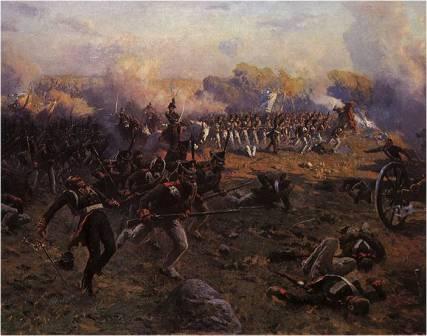 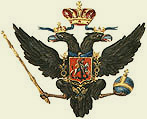 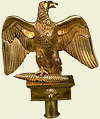 Русские прочно укрепились на позиции
 Горки – Старая Смоленская дорога. Видя бесплодность дальнейших атак 
Наполеон приказал прекратить их .Бородинский бой закончился.
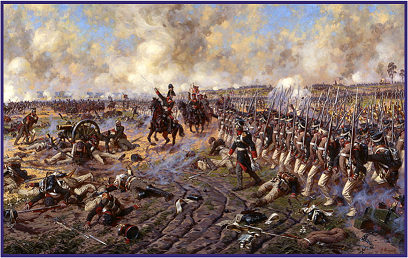 В ходе Бородинского сражения французская армия потеряла
свыше 50 тыс. чел. (в том числе 49 генералов),
 русская армия – свыше 44 тыс. чел. (в том числе 29 генералов).
Под Бородино Наполеону не удалось сломить героическое 
сопротивление русских войск из-за несокрушимого морального духа, 
героизма и мужества наших солдат и офицеров. Это сражение 
знаменовало  собой начало катастрофы «великой армии» 
Наполеона, кризис его стратегии, надломило моральный дух и 
уверенность французской армии в победе. Через полтора 
месяца началось изгнание вражеских войск из   России.
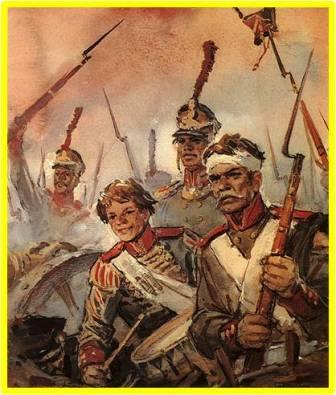 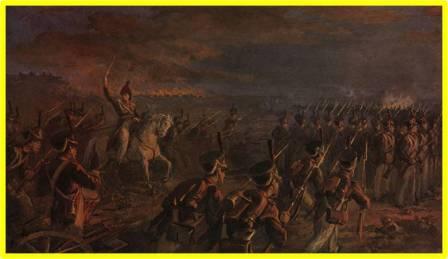 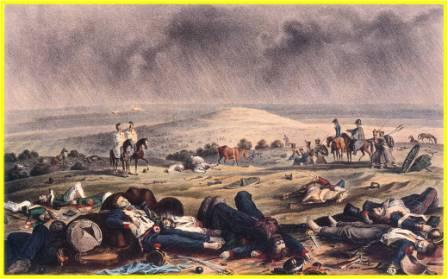 Победу в этом сражении  каждый из противников приписывает себе. Французы  - что они победили в битве при Москве.
Русские – что они победили при Бородино. Кто из них прав показала история. Задачи которые стояли перед французской армией были не выполнены и закономерный итог-БЕРЕЗИНА.
Список использованной литературы и источников информации в сети Internet
http://www.1812panorama.ru
http://www.hrono.info
http://www.borodino.ru
http://www.museum.ru
«Сто великих битв» под ред. Аграшенкова А.В. - «Вече» Москва 1998